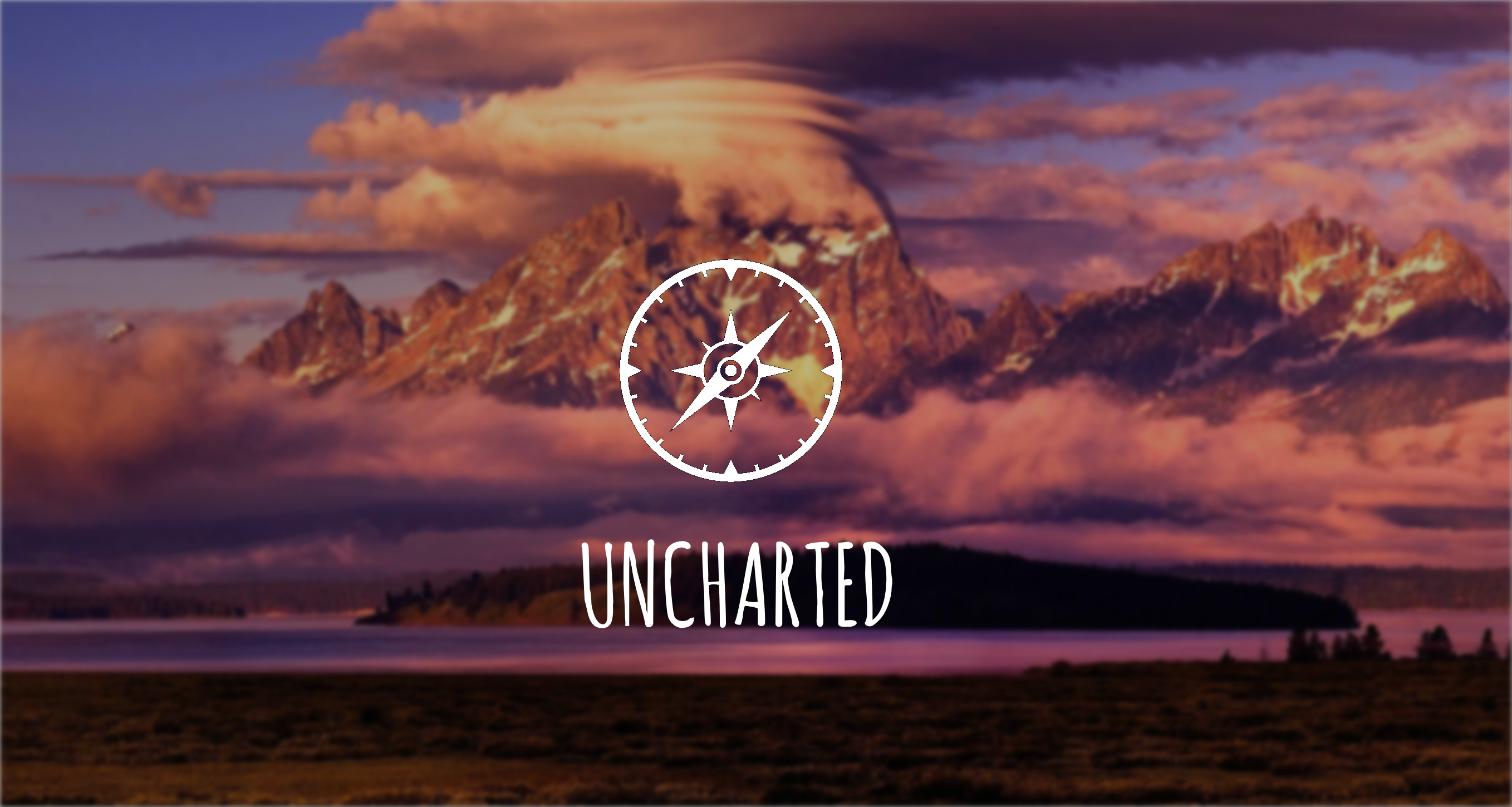 |
|
|
Moustafa Asfour
Raissa Largman
Matt Taylor
Kate Wendell
UNCHARTED
Problem & Solution
Heuristic Evaluation Feedback & Revised Designs
Prototype Implementation Status
Live Demo
Problem
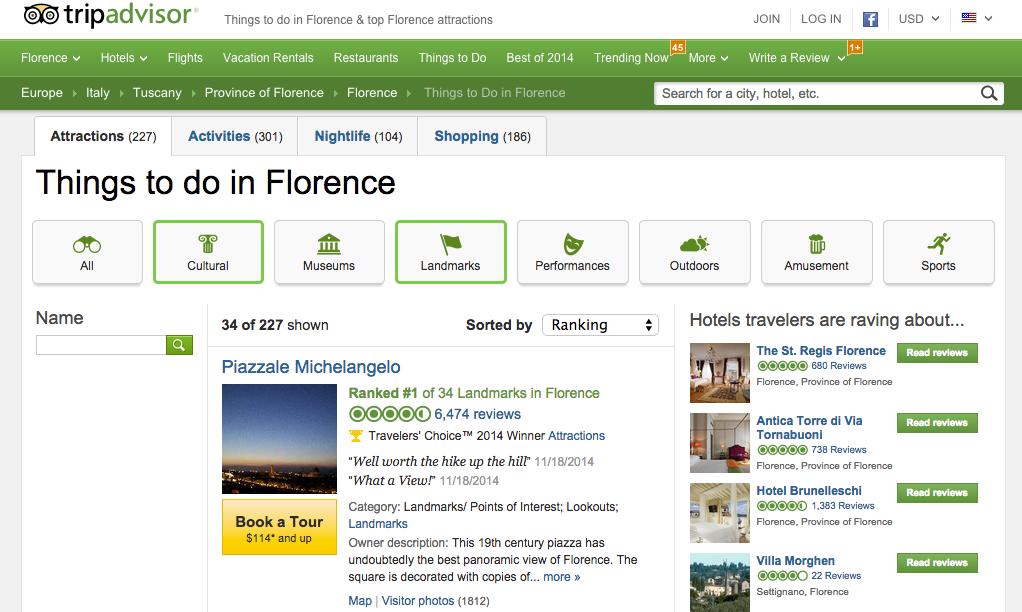 Solution
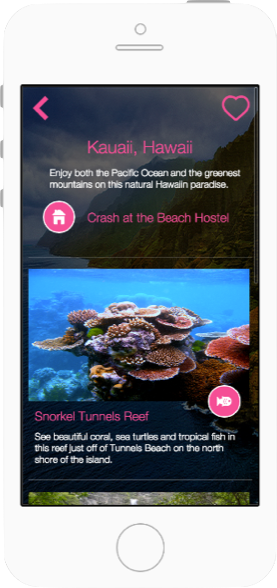 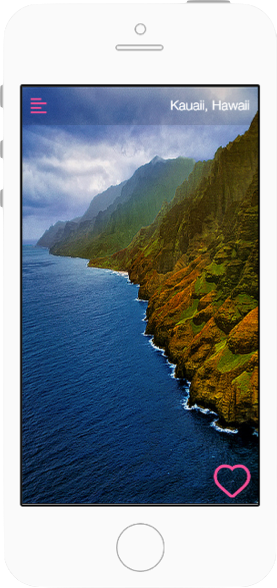 Heuristic Evaluation Feedback
Heuristic Evaluation Feedback
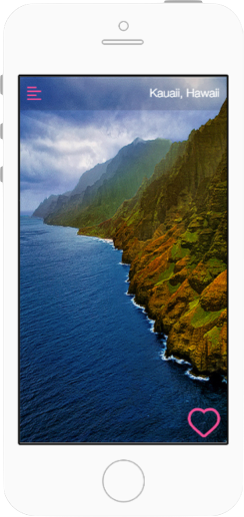 1. User Freedom and Control
Heuristic Evaluation Feedback
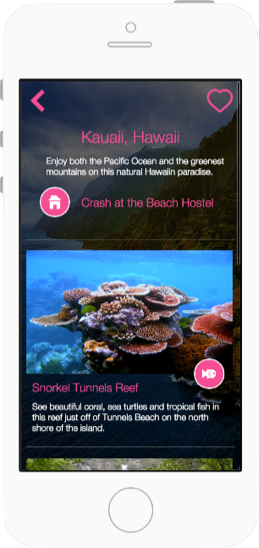 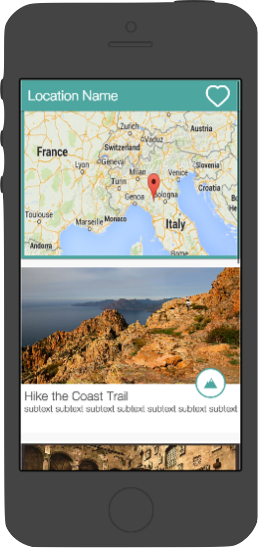 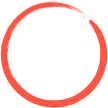 2. Visibility of System Status
Heuristic Evaluation Feedback
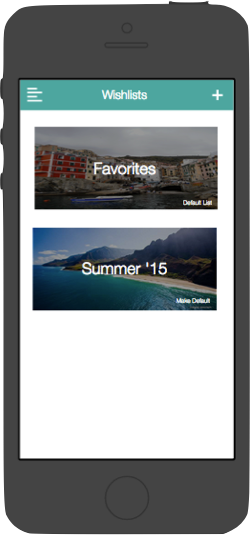 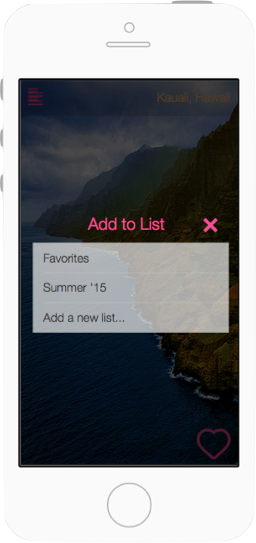 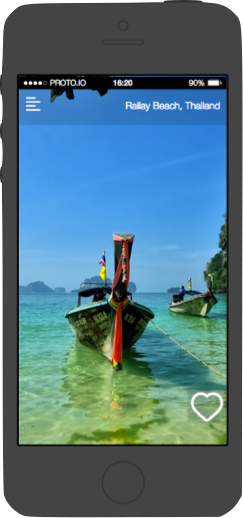 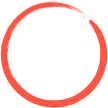 3. Recognition Rather than Recall
Heuristic Evaluation Feedback
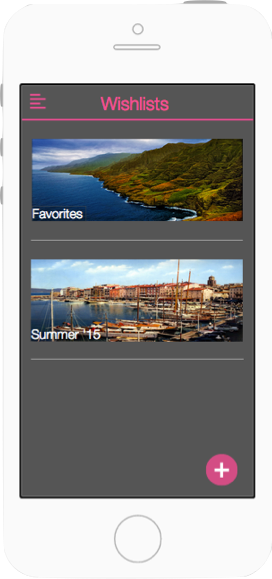 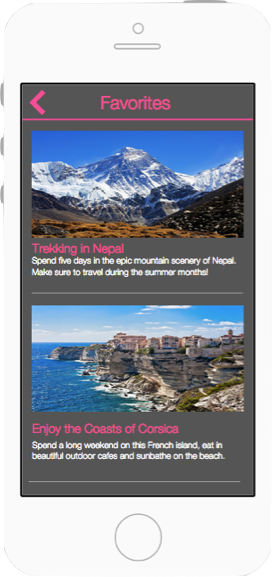 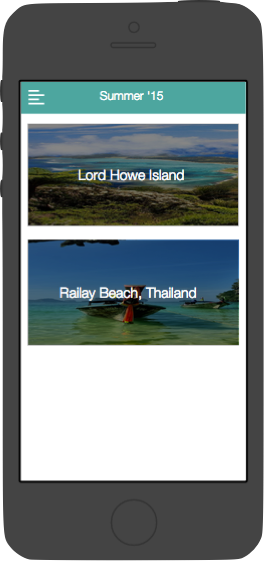 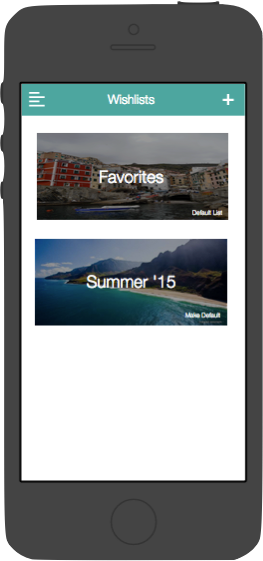 4. Visibility of System Status
Heuristic Evaluation Feedback
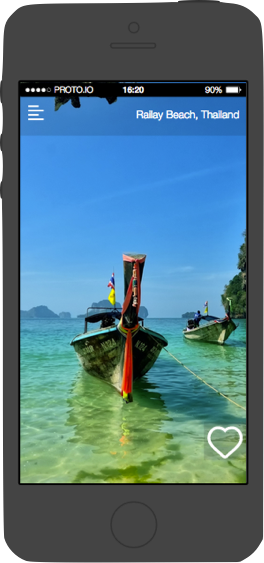 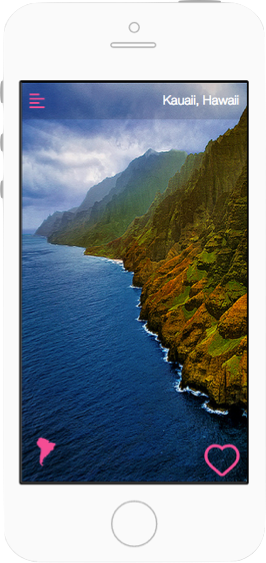 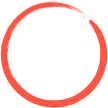 5. Recognition Rather than Recall
Prototype Implementation Status
Prototype Implementation Status
JavaScript Framework Meteor
Mongo Database
iOS Simulator
Prototype Implementation Status
Task One: Browse Destinations
- Destination Content
-Destination View Template
- Trip Details View Template
- Swiping Gesture
Prototype Implementation Status
Challenges Implementing Task One
-Meteor has much less documentation 
-JQuery mobile package for swipe gesture
- Aesthetic: image stretching, icons, animations
Prototype Implementation Status
Whats Next
-Filtering
-Wishlists
-More content
prototype Demo